How can we integrate English Language learner’s language and culture within elementary?
Tania Lavallee
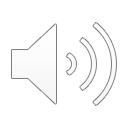 Honoring verse incorporating
Difference between honoring student’s culture and language and incorporating it in daily classroom instructions
Our bias and beliefs can impact whether or not we choose to incorporate English language learning students’ culture and language within the class
Prior knowledge of English language learning students’ can be accessed and expressed through incorporating language and culture
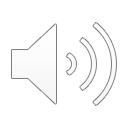 How to incorporate ELL languages within the classroom
Having students say “good morning” in their native language
Reading stories in different languages: students who natively speak the language can help translate
Pair and share reading: placing students who natively speak the same language, but different reading levels can be paired together
Provide space for students to use their first language during discussions related to material being covered
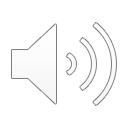 Benefits of ELL languages in the classroom
Comfortable, familiarity situations for ELL students
Validates student’s language as well as encourages participation
Both ELL students and Native English speaking students can learn from each other
Can aid in creating meaningful connection for students
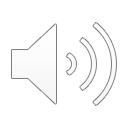 How to incorporate ELL culture within the classroom
Create learning spaces with peers to incorporate ELL’s culture in a classroom
Link home culture to school culture
Provide space for students to share their culture during discussions related to material being covered
Bring in guest speakers of the same culture
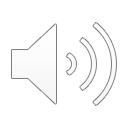 Benefits of ELL cultures in the classroom
Could eliminate some culture shock for students
Can promote self concept for ELL students
Both ELL students and Native English speaking students can learn from each other
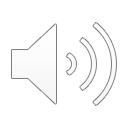 Further Question
How does incorporating English Language Learner’s culture and language in the classroom look like in the new curriculum? 
Are there any downfalls to incorporating English Language Learner’s culture and language into the classroom?
How is assessment done in a classroom that incorporates the culture and language of English Language Learning students?
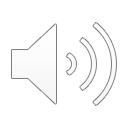 References
Amanda K. Kibler & Diego Roman (2013) Insights into Professional Development for Teachers of English Language Learners: A Focus on Using Students' Native Languages in the Classroom, Bilingual Research Journal, 36:2, 187-207 
Ana Christina DaSilva Iddings & Laurie Katz (2007) Integrating Home and School Identities of Recent-Immigrant Hispanic English Language Learners Through Classroom Practices, Journal of Language, Identity & Education, 6:4, 299-314 
Brooks-Lewis, K. A. (2009). Adult Learners’ Perceptions of the Incorporation of their L1 in Foreign Language Teaching and Learning. Applied Linguistics, 216-235.
Jeanette Bicais & Manuel G. Correia (2008) Peer-learning Spaces: A Staple in English Language Learners' Tool Kit for Developing Language and Literacy, Journal of Research in Childhood Education, 22:4, 363-375 
Melina Porto (2011) Bringing languages and cultures into contact: why lexical phrases may build bridges between native and foreign/second languages in the classroom, and between native/heritage and other cultures, Education 3-13, 39:2, 171-185
Sparks, S. (2000). Classroom and curriculum accommodations for native American students. Intervention in School and Clinic, 35(5), 259-263.
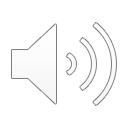